LCLS-II cavity procurement strategies and status
Ari Palczewski for the JLab Cavity Procurement Team
Most slides from Frank Marhauser
TTC MSU 2017 – Feb 22 2017
Outline
Key Procurements
Cavities
Niobium (and NbTi) Material – skipping, QC by DESY 6 months late because of customs
		see WG1 talks Gonnella, Posen, Palczewski
Parts in Circulation (PIC’s) – skipping, 133 total set (1/2 total) requires efficient use
In Procurement Phases and Milestones
Vendor Qualification (Phase I)
First Articles (Phase II)
Production (Phase III)
Exercise Options for more cavities plus spares (Phase IV) 
Cavity Quality Assurance and Control
Acceptance Levels/Hold Points
Procurement Timeline 
Change Requests for Cavity Processing Recipes
VTA Performance Summary 
Summary
2
Key Procurement
266 LCLS-II 1.3 GHz cavities
Procured and managed by JLab from 2 industrial vendors in Europe:
Ettore EZ, S.p.A. (EZ), Italy
RI Research Instruments, GmbH (RI), Germany
LCLS-II project mitigates risk to critical procurements by awarding to multiple vendors
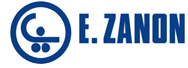 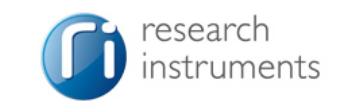 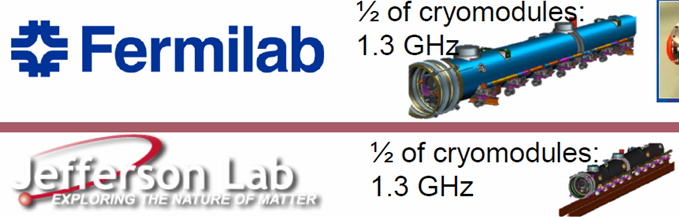 This covers 33 cryomodules (33 x 8 = 264 cavities) in addition to the2 prototype cryomodules currently assembled at partner laboratories
Each vendor will provide 50% of the cavities per present contract
Note: 2 cavities are replacement cavities for FNAL (no spares initially)
Optional 32 extra cavities available for procurement
FNAL and JLab share the work load of cryomodule (CM) assembly
16 CMs at FNAL, 17 CMs at JLab
Plus 1 prototype CM at each laboratory
3
Phase I - Vendor Qualification (VQ) – N-Doping Technology Transfer
Technology transfer to industry successful, furnace and doping Good
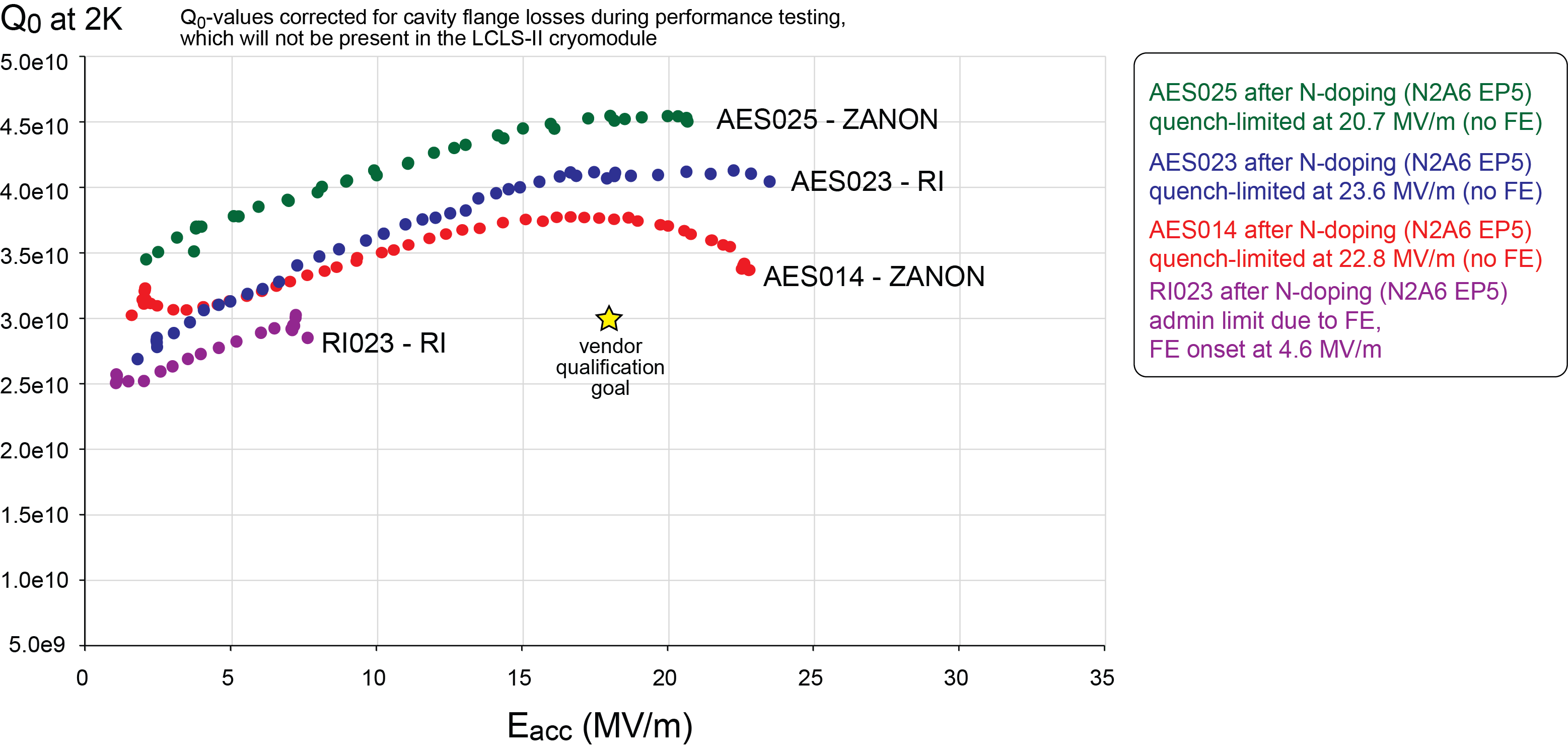 4
Vendor Qualification ResultsPhase II – First Articles
Vendor A was delayed because of material so only 8 first articles.  Second 8 were sort of “second articles” after 900/200.  Not really true first articles in the sense that production didn’t wait on testing results.  All cavities were material type 2 with Low Qo and low quench fields, see end slides/Gonnella Talk. In addition multiple had very early FE onset. Many question were left open because of material questions, possible HV welding temperatures and other issues. – Partial release after first 8/16 cavities. FE reduction changes were also implemented.
Vendor B completed first 16 cavities before Vendor A, all Material 1.  12 of 16 had Field emission with many with Early onset which required re-rinse.  All cavities reached 19MV/m or more after re-rinse.  - released for full production with recipe changes and FE reduction changes after test cavities were put though system (cavities 17-20)
5
Procurement Milestones
No changes to project milestones since last year, but scheduling changed. 
One Vendor production stopped twice to send  test cavities going through the system. The other Vendor stopped once for recipe change cavities
Partial third restart in progress on Vendor A.  Rework R&D ongoing (for first half cavities cavities)
6
Quality Assurance and Control
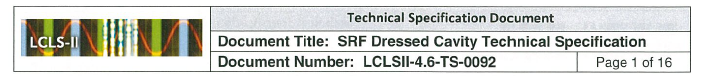 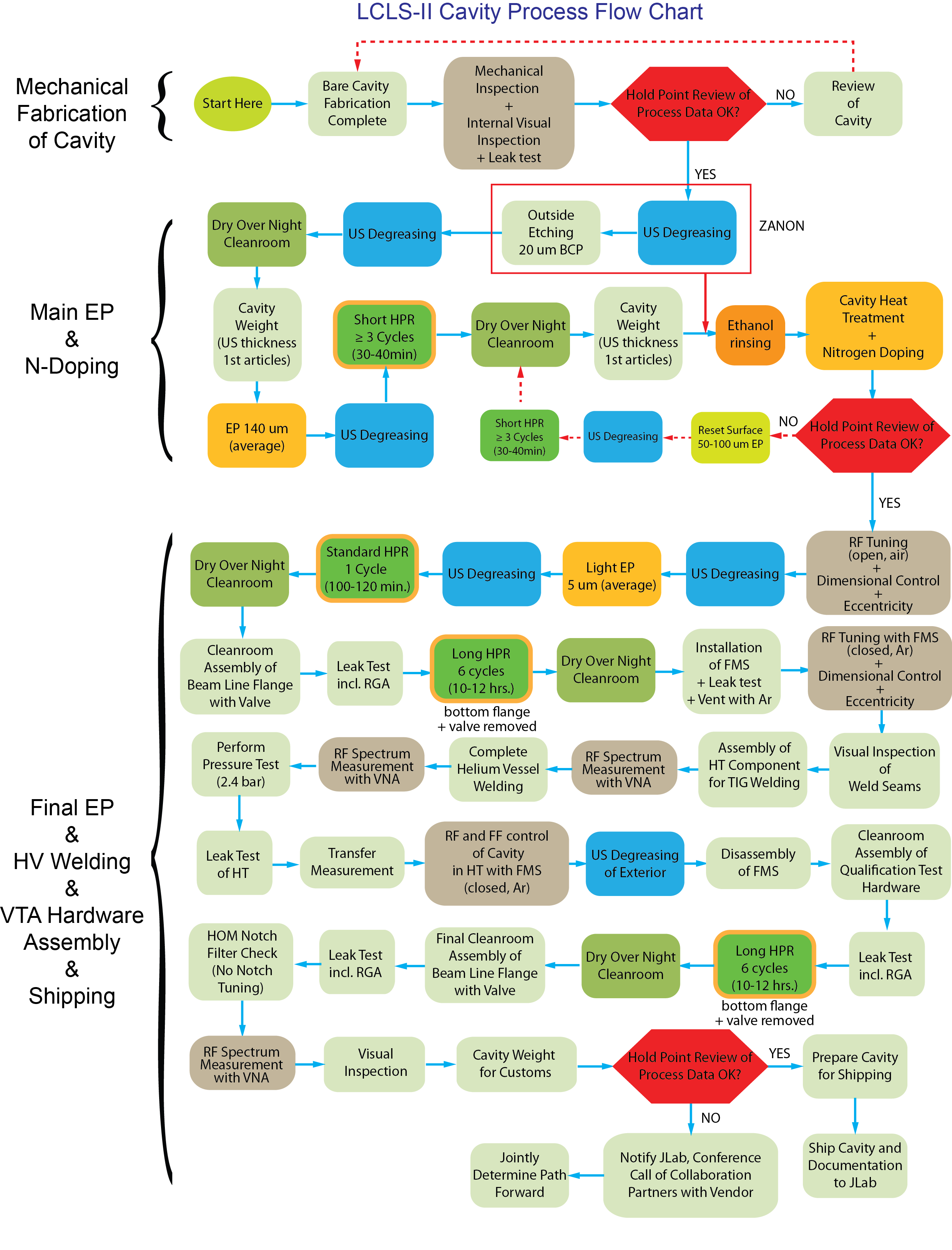 Vendor change requests partially accepted
Ethanol rinsing is introduced after bulk EP
Weight of fully dressed cavity must be recorded for customs documentation/release
HPR rinse times follow XFEL recipe(mitigation of field emission), additional ethanol rinse added after final EP as well
We have weekly meetings for more than 1 year with both vendors to talk aboutproduction and technical issues
7
Hold Point Data Review
Vendors deliver QC documents for all main production steps reviewed at the 3 Hold Points
Hold point data is review by FNAL/JLab/SLAC staff with redundant personal now.  All final releases go though JLab.
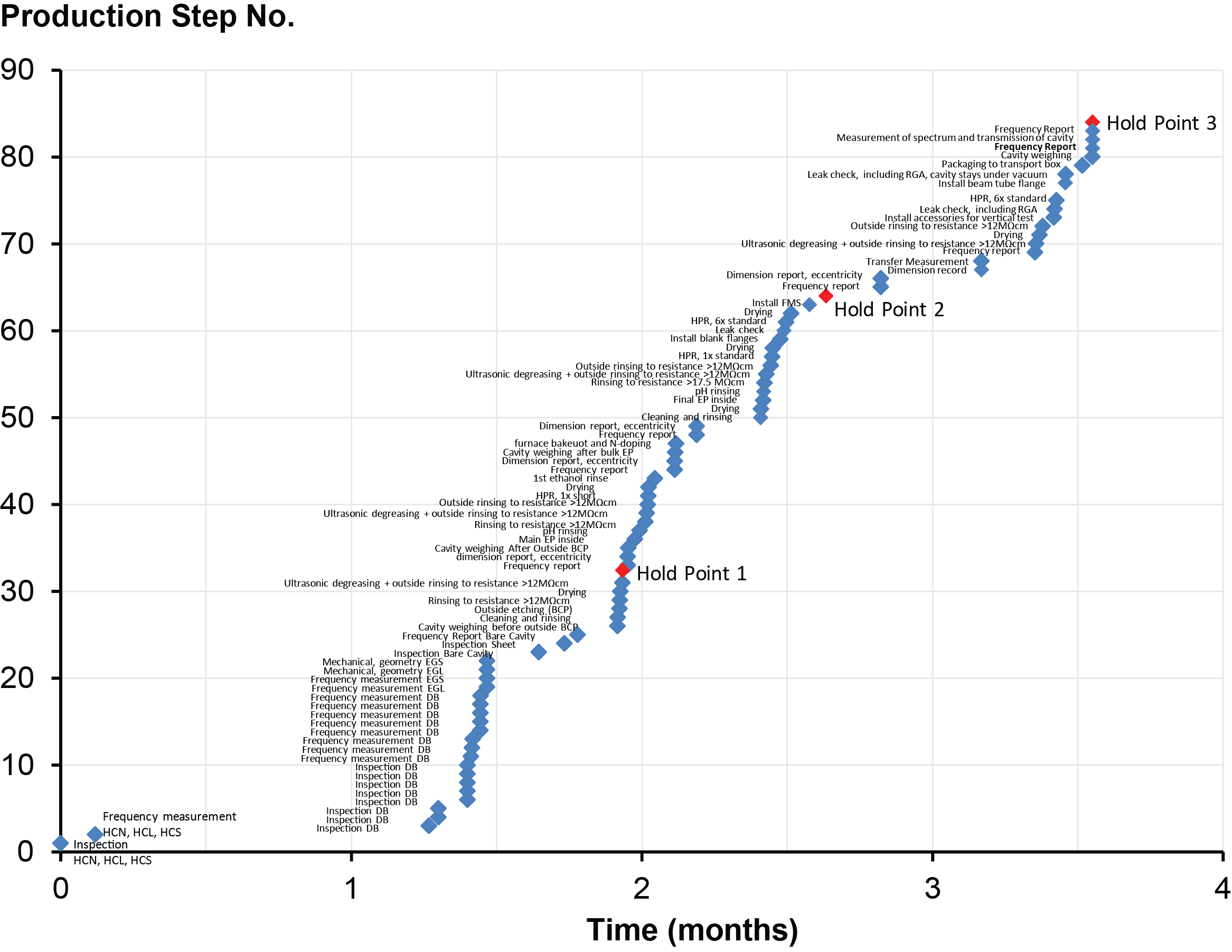 8
Current Statues – receipt inspection
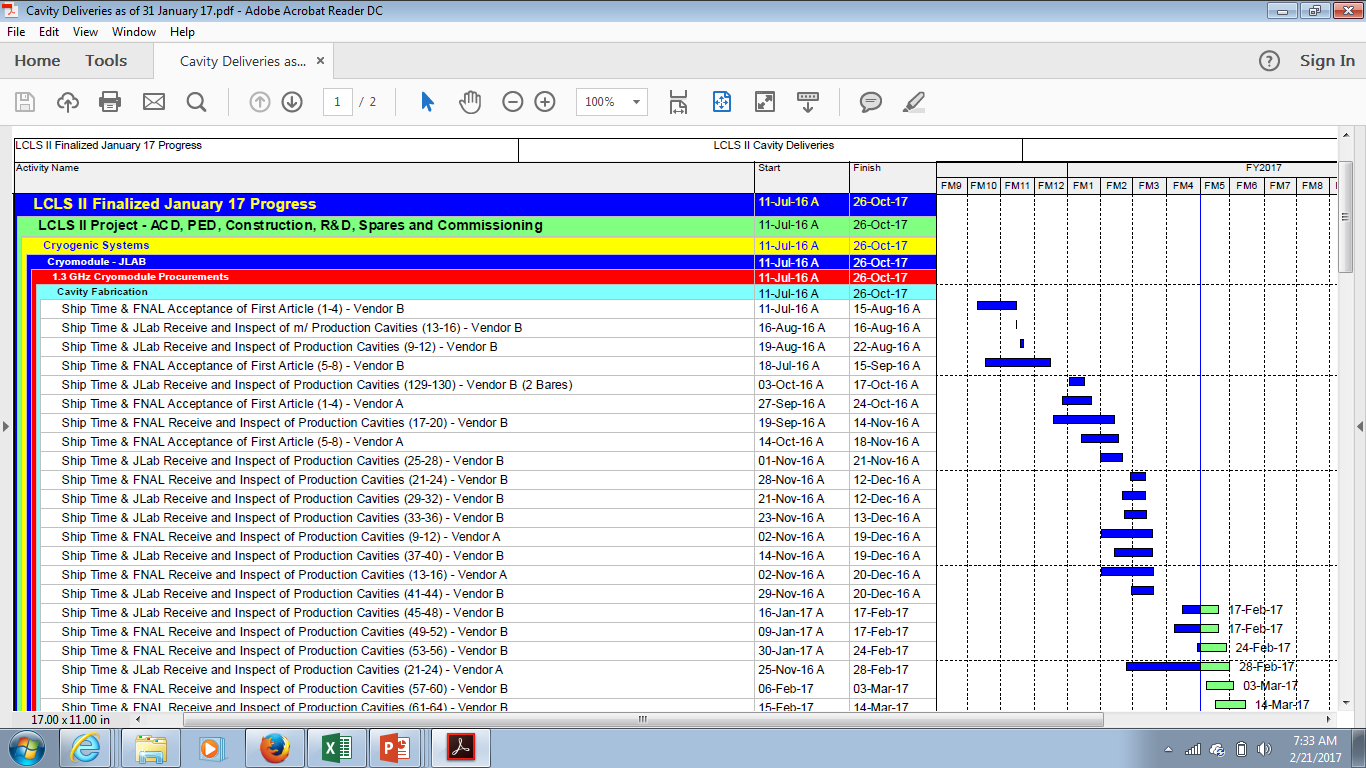 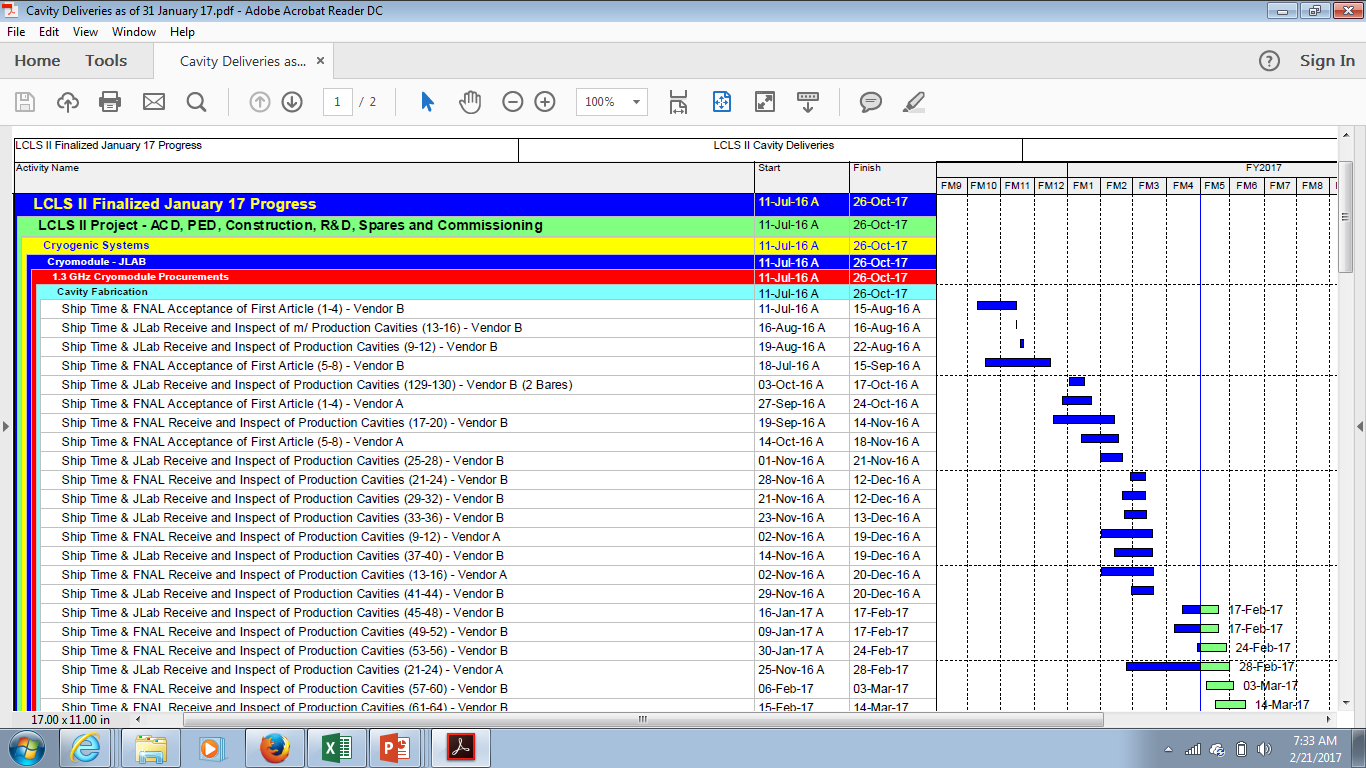 ~ 35% of cavities shipped, ~ 20% qualified
9
Vendor A delayed because of material delay and now production issues
Vendor B rate – Hold point 3 release, not delivery
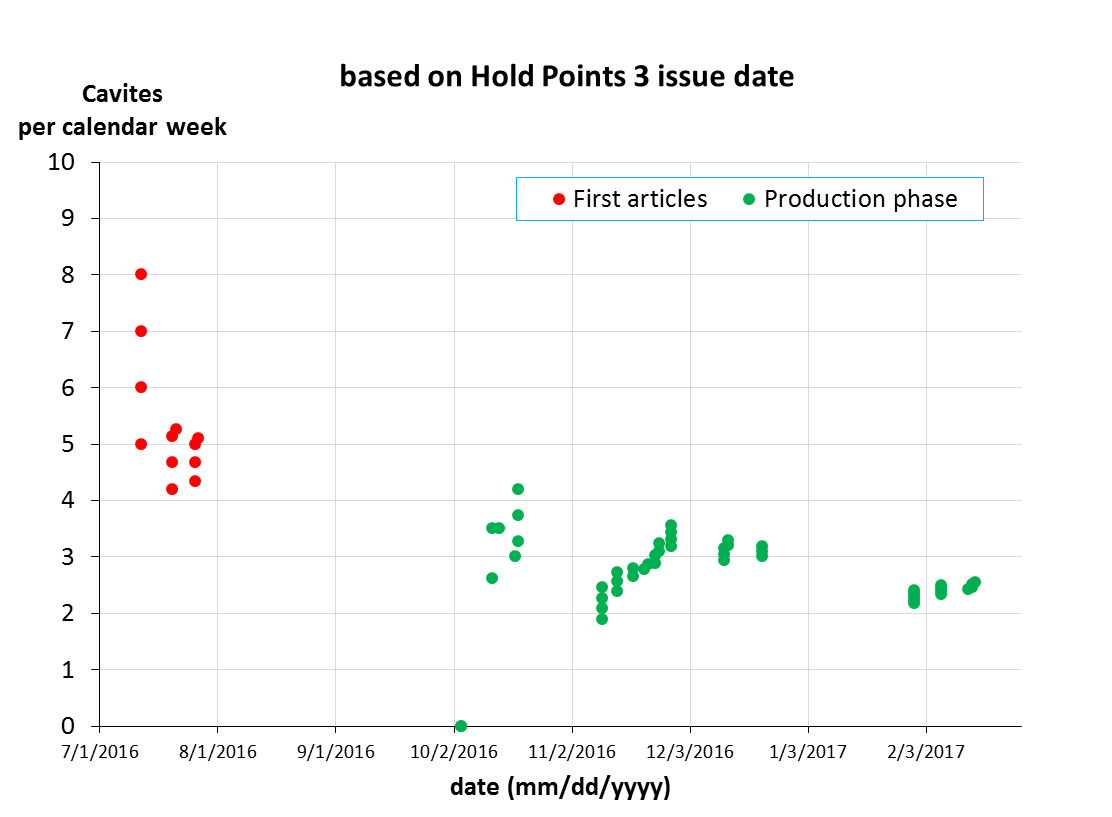 Recipe change
hold
reason released later
Shutdown
In contract, no issues
10
Major Change Requests during production
Baseline recipe (800°C/3 hrs. and N2A6 doping recipe) did notprovide the expected high Q0-values <Q0> = 2.3e10 at 2K @ 16 MV/m and with more FE than expected
Improvement implemented into production
1) Change from 800°C to 900°C annealing to remedy poor flux expulsion     of production material (both material), with CAPS 
2) Increase bulk removal by Electro-polishing (from 140 um to 200 um) to minimize     residual resistance (added cost and time)
3) Added Second Ethanol rinse after Final EP
4) Field emission reduction techniques (cleanroom protocols) introduced to both Vendors, twice.
5) Implementation of material sorting by flux expulsion was implemented for material 1
Risk mitigation was pursued by testing nine-cell cavities with new recipe for material 2
Two bare cavities + 2 fully dressed cavities delivered by Vendor B (tested at FNAL/JLAB) – material 2 (added two week delay)
8 dressed cavities (cavities # 9-16) from Vendor A – material 1
New recipe is approved, i.e. restarted production Nov. ’16
Risk mitigation is pursued by testing nine-cell cavities with new recipe for Material 1
Two bare cavities (975°C)+ 2 fully dressed cavities to be delivered by Vendor B
11
Vendor B Results – New recipe Material 2
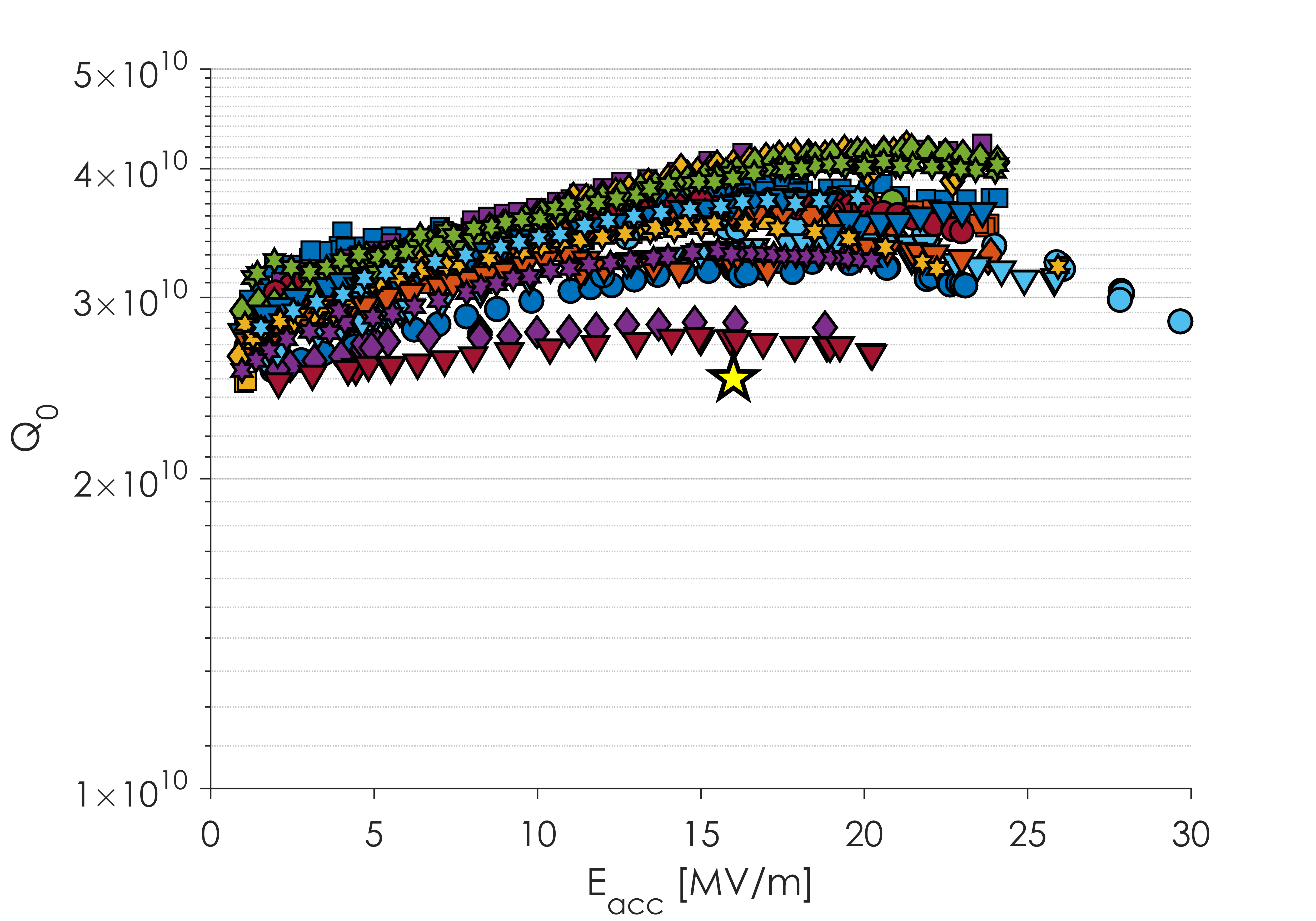 Majority of Cavities Now above 3x1010
Almost all Vendor B Cavities Quench above 22 MV/m
Subset of Vendor B Cavities after Recipe Change
All Material 1
Magnetic field in VT Dewars no longer actively compensated – most of these tests in >5 mG
12
2017 TTC Workshop – Dan Gonnella yesterday
Vendor A Results –new and old recipe Material 2
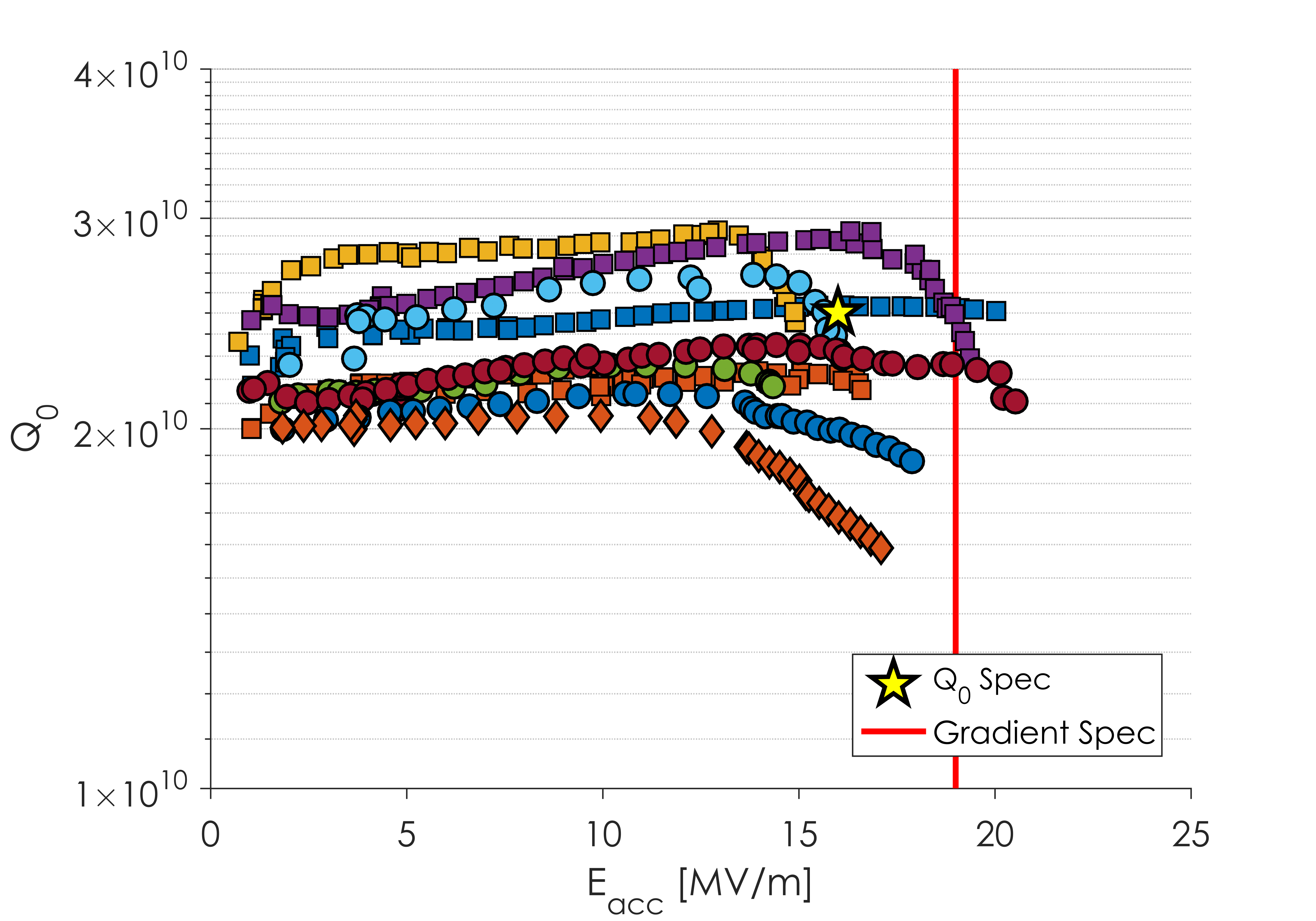 Spread in Q Due to Change in Recipe
All Material 2
Large Q Slope present in some cavities leading to quench below the spec of 19 MV/m
Related to material?
13
2017 TTC Workshop – Dan Gonnella yesterday
Vendor A Results – new recipe, Material 1
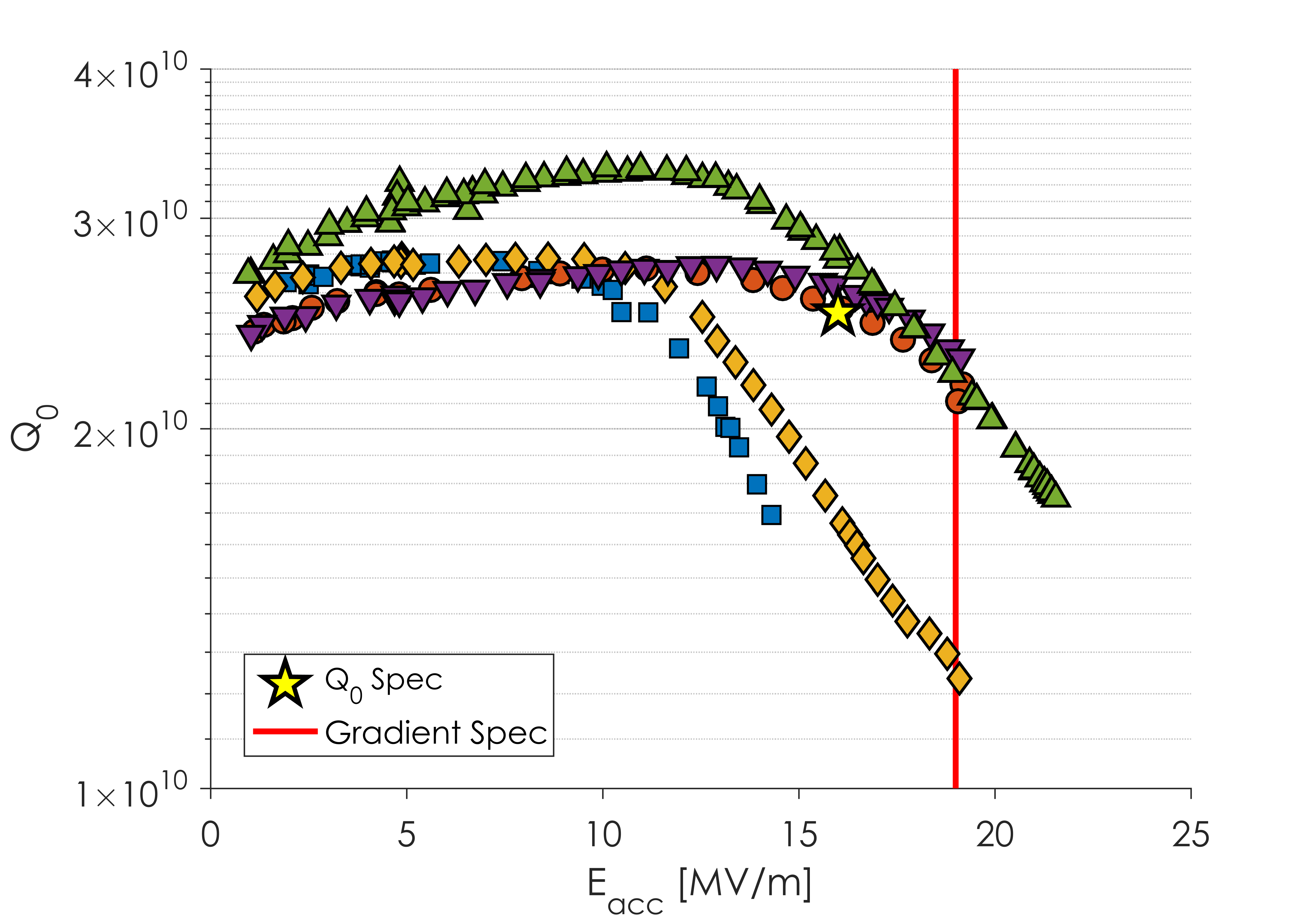 All Material 1
Gradient limitation not related to material type
14
2017 TTC Workshop – Dan Gonnella yesterday
Vendor A – Improved EP, new recipe, Material 1
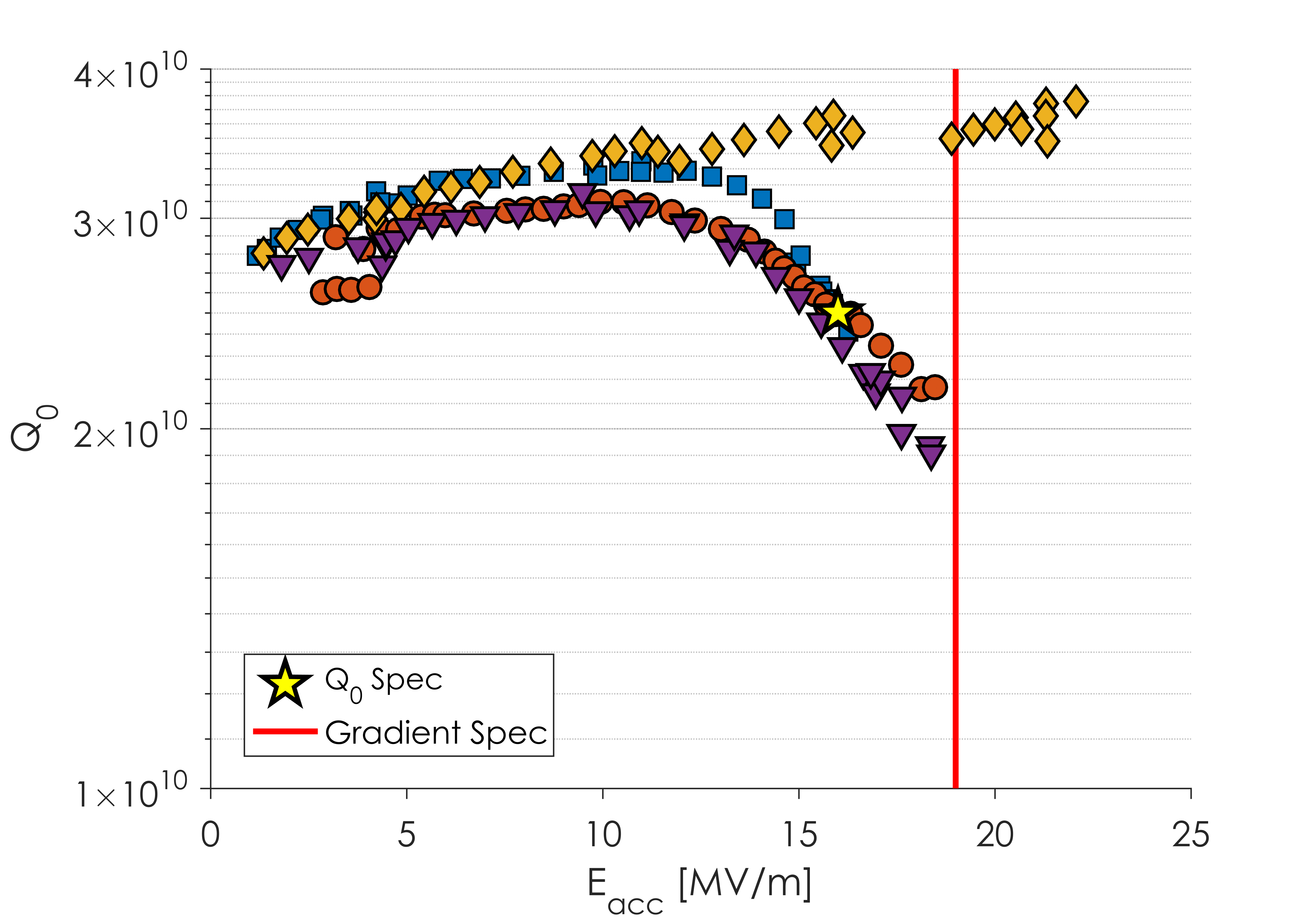 Q Slope and gradient limitation still present
15
2017 TTC Workshop
Summary
Phase I and II completed by both vendors
Phase III underway both vendors, although one on hold because of RF performance issues
So far hold point data analysis with multiple input from FNAL/JLab/SLAC is going very well
~20% of LCLS-II cavities qualified, with ~ 35% shipped.
Feedback to both vendors now weekly or bi-weekly.
16
Backup Slides
17
LCLS-II Director’s Review, 30. August - 1. September, 2016
Phase I - Vendor Qualification (VQ) – N-Doping Technology Transfer
Each vendor had to successfully N-dope 2 bare VQ cavities (delivered from project) in sequence to show the characteristic rise of the Q0 due to the N-doping
All 4 VQ cavities were shipped back under vacuum to JLab with vertical test hardware for high power RF tests to verify success of N-doping
Pressure control well demonstrated by both vendors within required limits
800 deg. C annealing for 3 hours
‘N2A6’ doping recipe
VQ cavity AES023
VQ cavity AES014
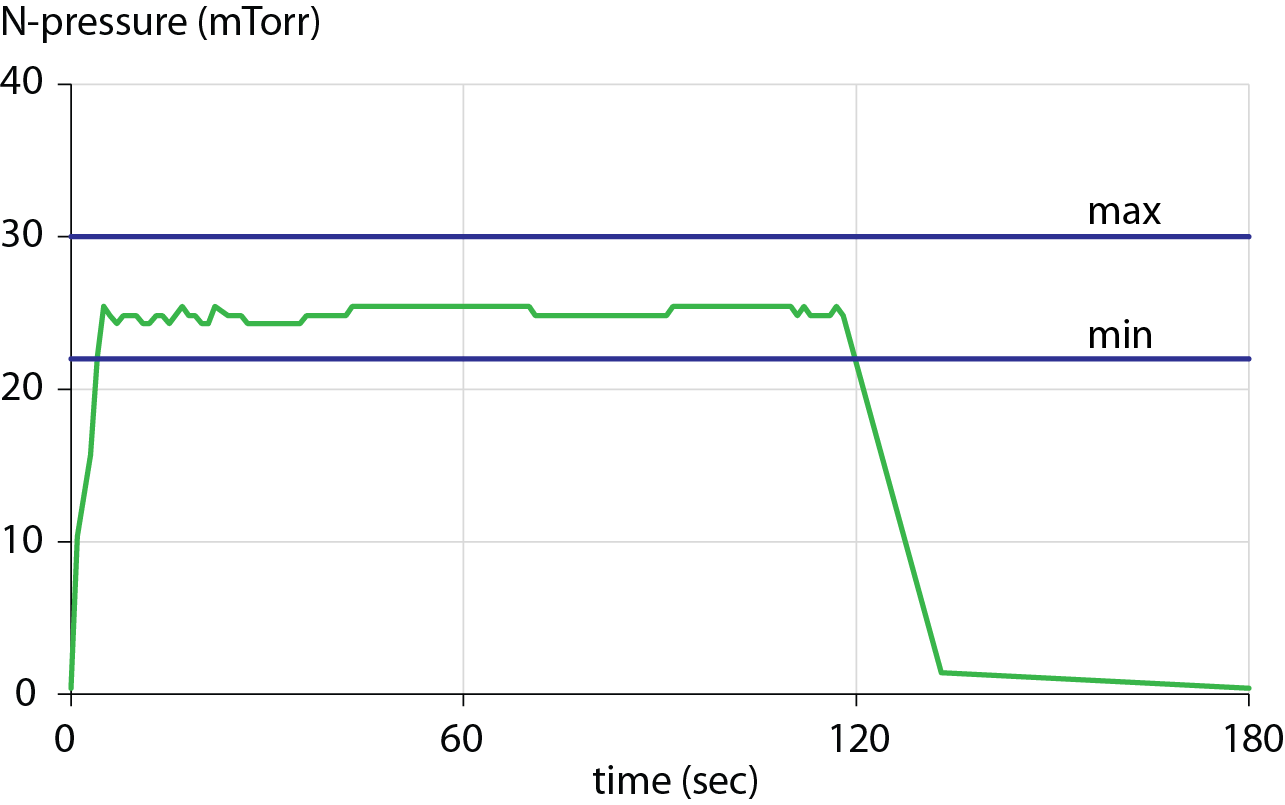 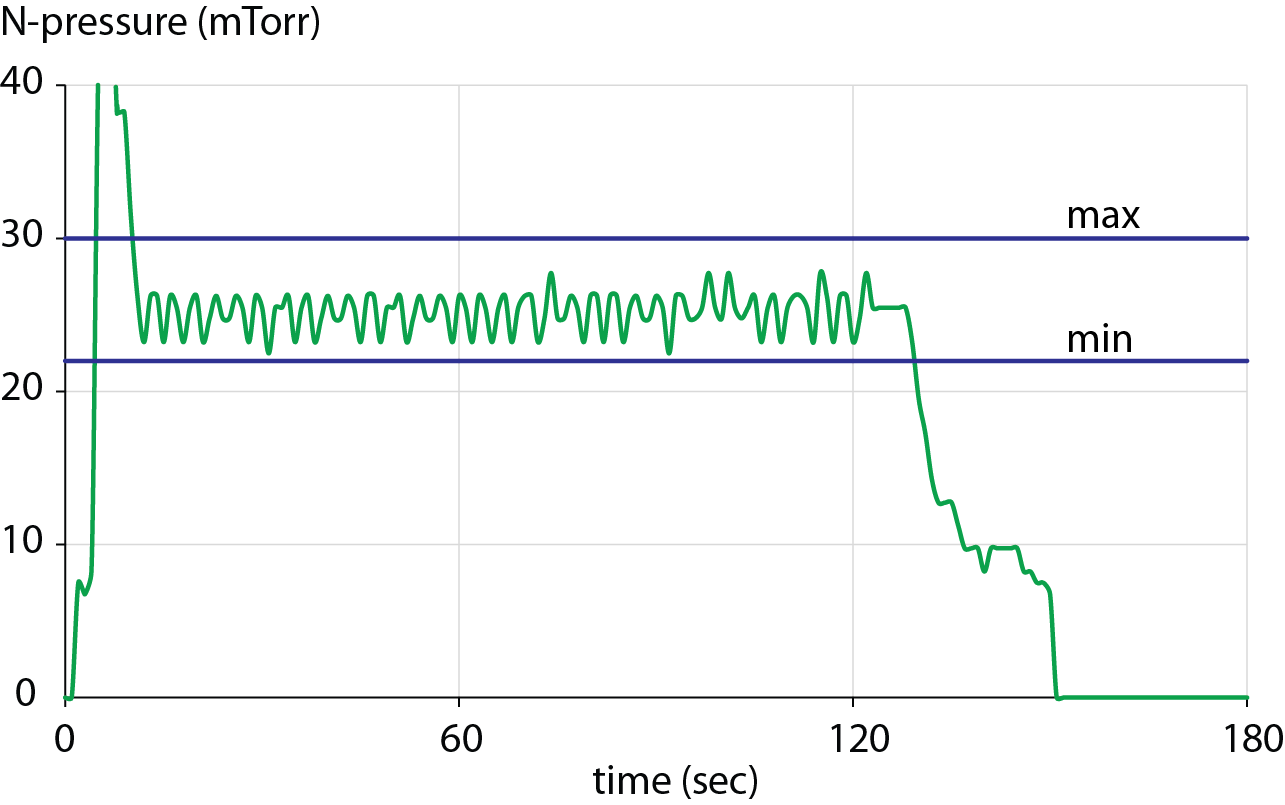 avg. 25.0 mTorr
avg. 25.2 mTorr
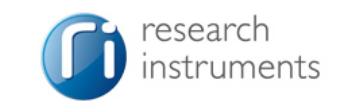 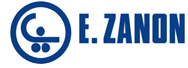 LCLS-II Director’s Review, 30. August - 1. September, 2016